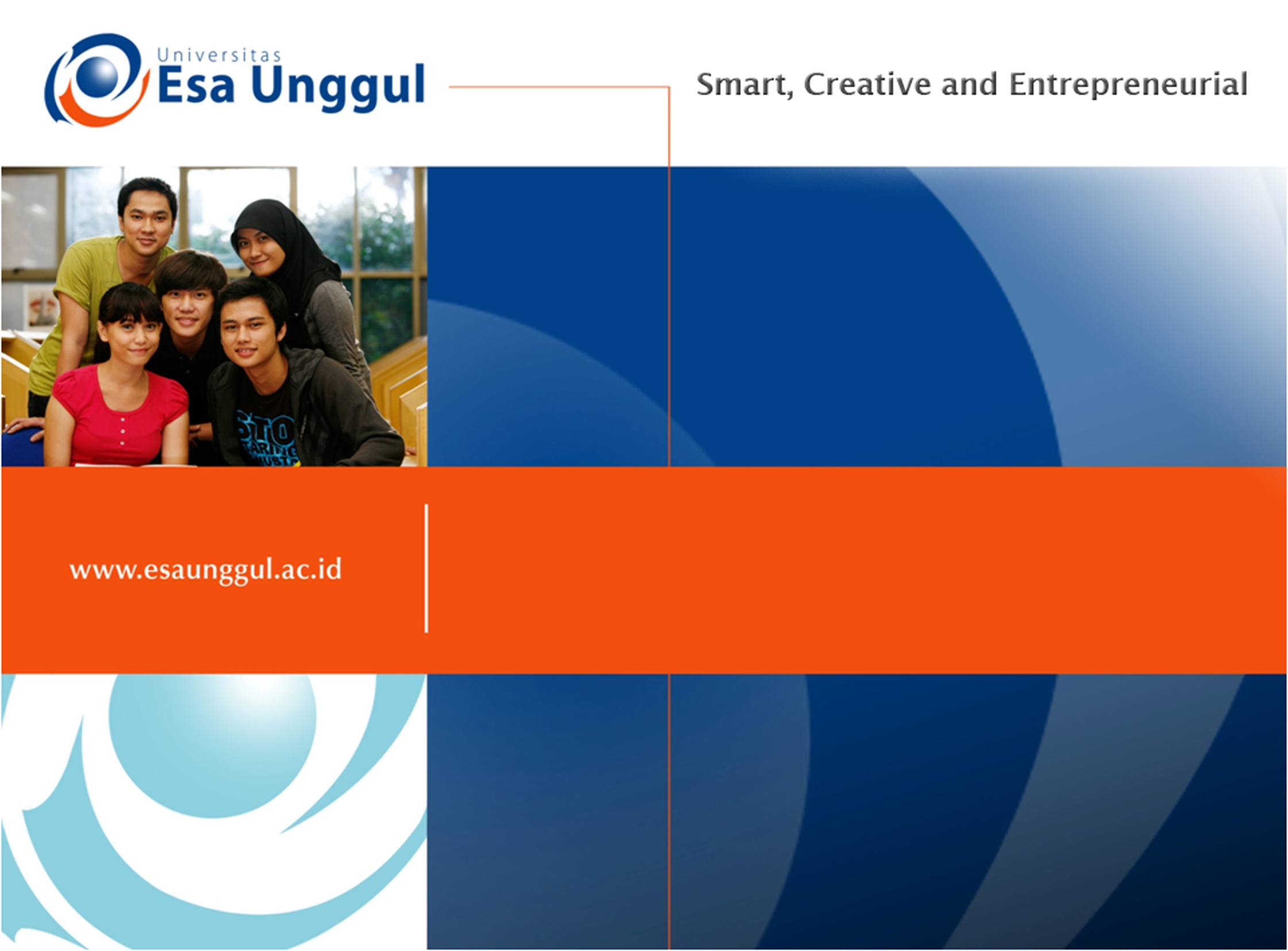 UJI COCHRAN DAN UJI FRIEDMAN
UJI COCHRAN
Uji Q Cochran digunakan untuk menguji apakah tiga (atau lebih) himpunan skor (proporsi atau frekuensi) berpasangan saling signifikan
Skala data yang digunakan dapat berupa skala nominal maupun ordinal yang dipisah duakan (dikotomi), seperti sukses dan gagal, ya dan tidak, sakit sembuh;   dan lainnya dan sebagainya
hasilnya di skor 0 atau 1
UJI COCHRAN
OUTPUT harus 0 atau 1
Rumus Uji Cochran
K = Jumlah Perlakuan
PRODUKTIVITAS  KERJA KARYAWAN DENGAN MENGGUNAKAN 4 METODA KERJA YANG BARU
Judul Penelitian : Perbandingan penerapan empat metode kerja baru dalam meningkatkan produktivitas tenaga kerja di bagian perakaitan pada PT X tahun 2009.
Hipotesis 
	Ho : Tidak ada perbedaan yang signifikan dari penerapan ke 4 	metode kerja terhadap efektivitas pekerjaan dalam 	meningkatkan produktivitas
	Ha : Ada perbedaan yang signifikan dari penerapan ke 4 	metode kerja terhadap efektivitas pekerjaan dalam 	meningkatkan produktivitas
Perhitungan
Menentukan nilai X2 tabel dan Kesimpulan
dk = k-1 = 4-1 = 3
Dengan α = 0,05
Sehingga X2 tabel adalah 7,81
Membandingkan Q hitung dengan X2 tabel adalah Q hitung < X2 tabel
Maka Ho diterima, maka tidak ada perbedaan yang signifikan penerapan ke-4 metode kerja terhadap efektivitas pekerjaan dalam meningkatkan produktivitas.
X2 tabel
UJI FRIEDMAN
UJI FRIEDMAN
Untuk menguji kemaknaan pengaruh berbagai (k) perlakuan terhadap sejumlah kelompok subjek penelitian.
Tidak ada ulangan bagi perlakuan yang diberikan. Hanya ada tepat satu kali pengamatan untuk setiap perlakuan di dalam setiap kelompok
UJI FRIEDMAN
DIGUNAKAN UNTUK DATA INTERVAL
PERHATIKAN STRUKTUR DATA BERIKUT
RUMUS YANG DIGUNAKAN ADALAH
N = Jumlah sample (jumlah blok)
K = banyaknya perlakuan
Rj = Jumlah ranking di setiap perlakuan
EFEKTIFITAS KERJA MENURUT GAYA KEPEMIMPINAN
DATA KEMUDIAN DIRANKING MENURUT KELOMPOK, HASILNYA PADA TABEL DISEBELAH
Hipotesis
	Ho : Tidak ada perbedaan efektifitas kerja berdasarkan gaya kepemimpinan
	Ha : ada perbedaan efektifitas kerja berdasarkan gaya kepemimpinan
Perhitungan:
Kesimpulan
Dk = (k-1) = (3-1) = 2
LIHAT TABLE c2  c2h = 6.93 > c2t = 5.991
Ho ditolak  ada perbedaan efektifitas kerja berdasarkan gaya kepemimpinan
TERIMA KASIH